Интернет Цензор на службе родителей
Учитель информатики
Краев Н.В,
От чего мы защищаемся?
Порнография
Депрессивные молодежные течения
Наркотики
Сайты знакомств, социальные сети, блоги и чаты
Секты
Экстремизм, национализм, фашизм
Где найти?
Набрать в поисковике «Интернет цензор»





Перейти по адресу www.icensor.ru/
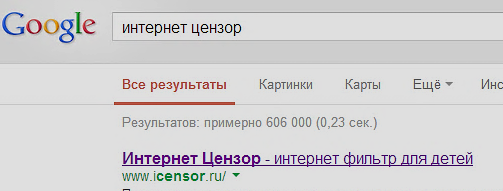 Сайт программы
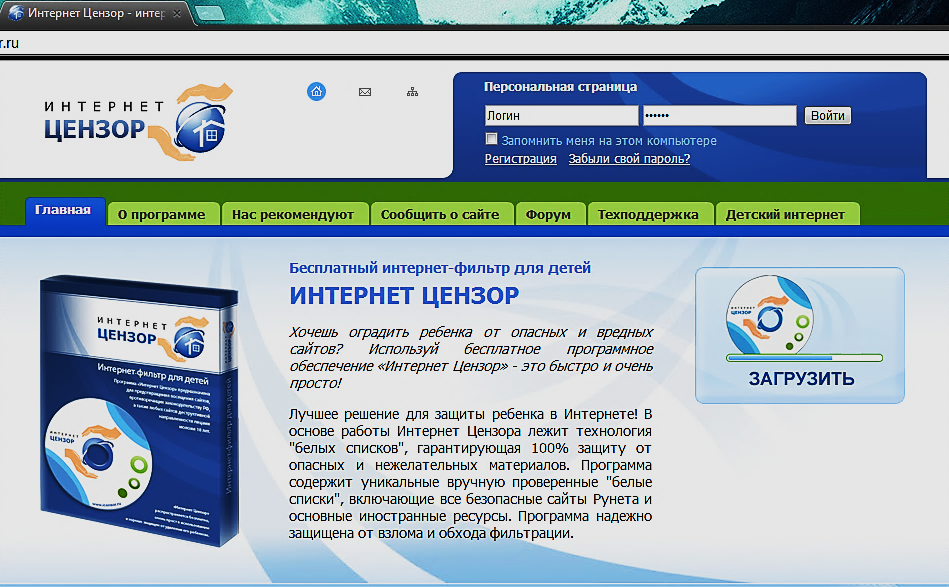 Загрузка
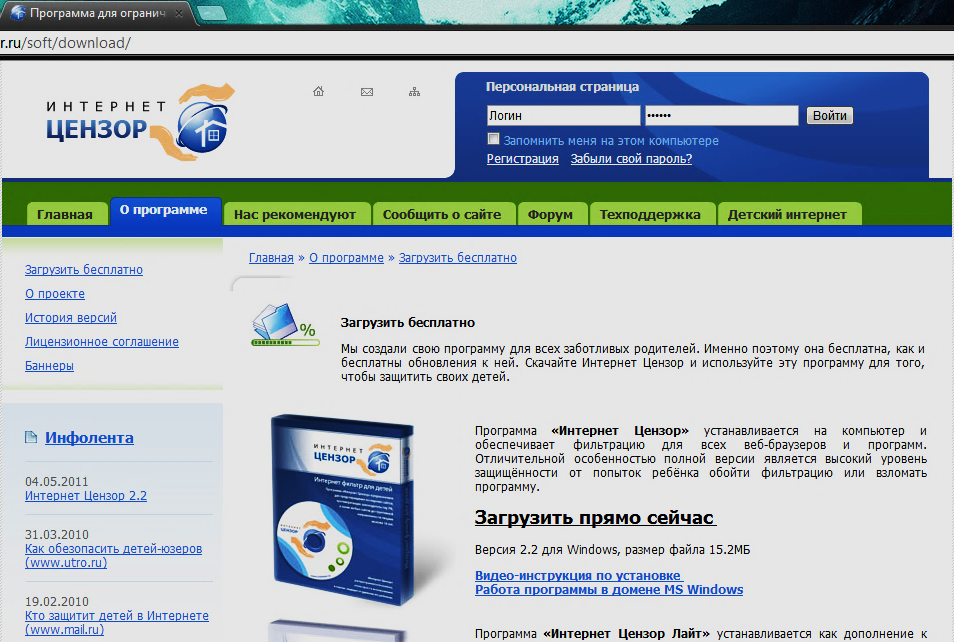 Загрузка
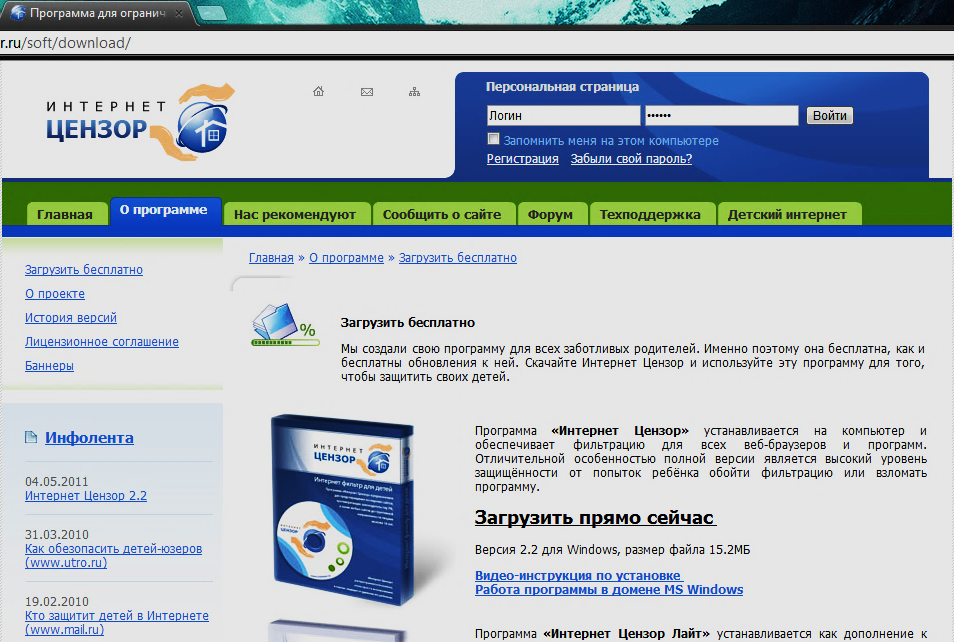 Установка: Шаг 1
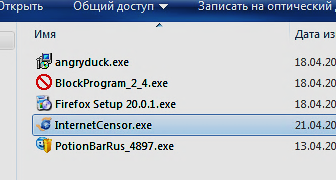 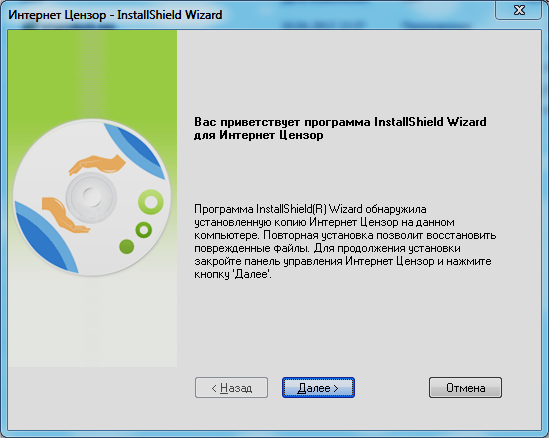 Установка: Шаг 2
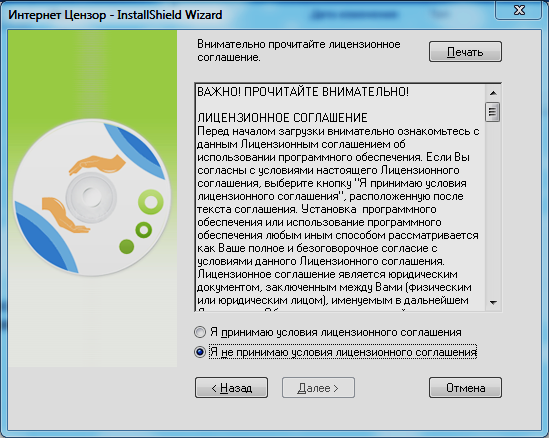 Установка: Шаг 3
Вводим адрес электронной почты
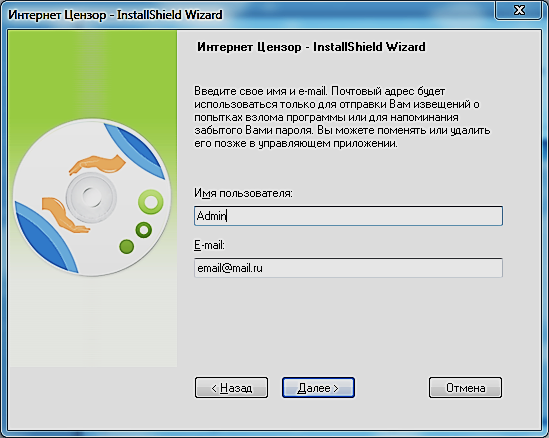 Установка: Шаг 3
Вводим пароль
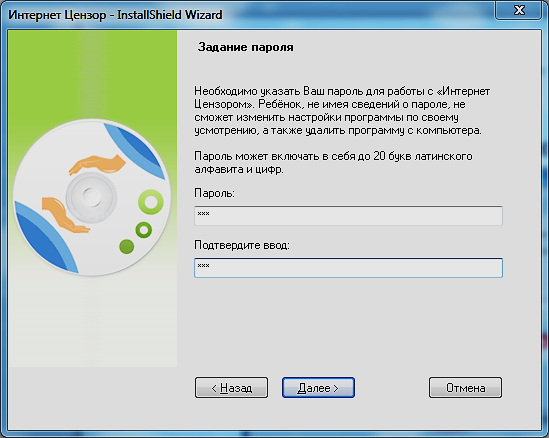 Установка: Шаг 4
Вводим пароль
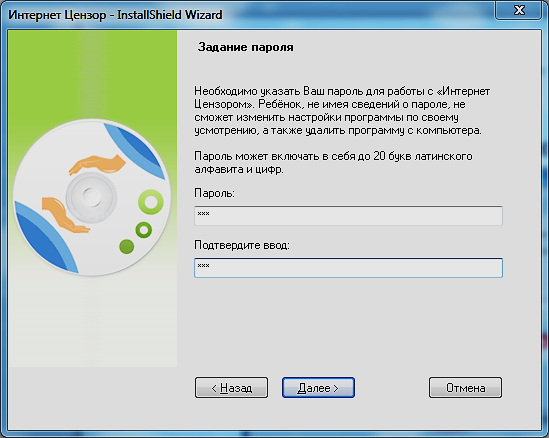 Установка: Шаг 5
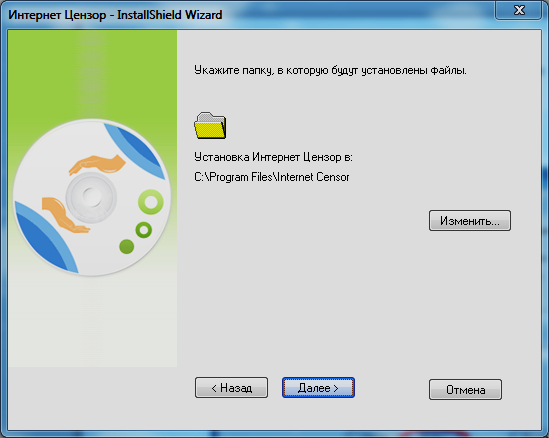 Установка: Шаг 6
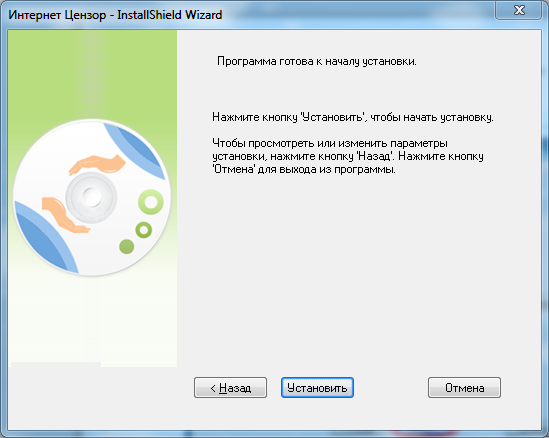 Установка: Шаг 7
Ждем окончания установки
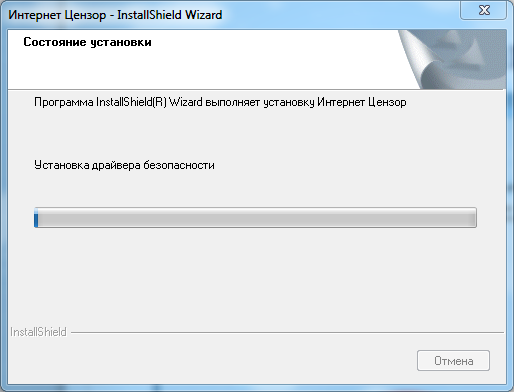 Установка: Шаг 8
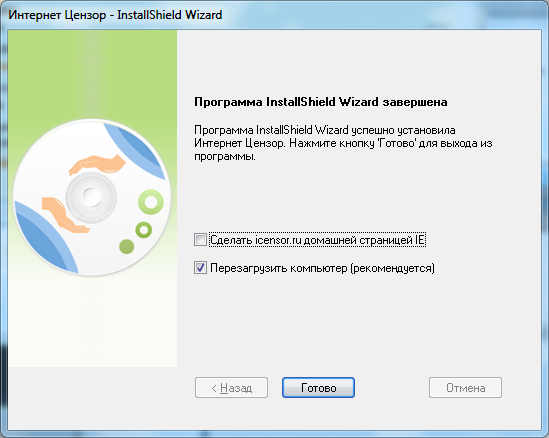 Использование
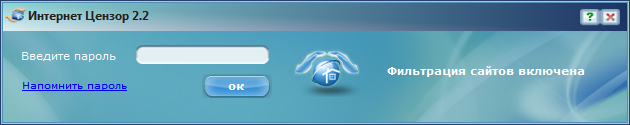 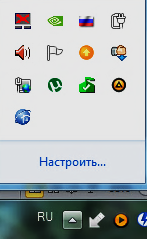 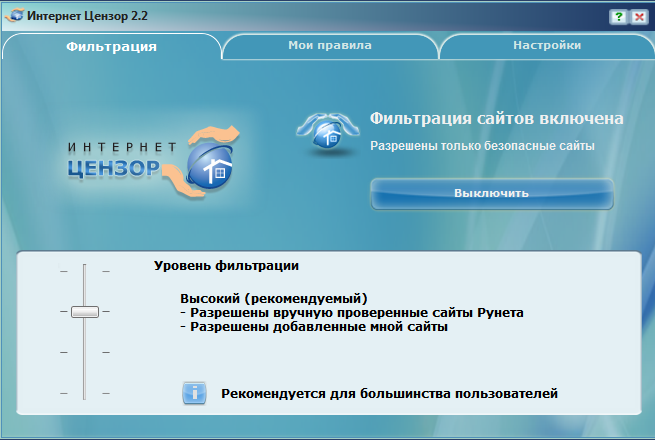 Настройки
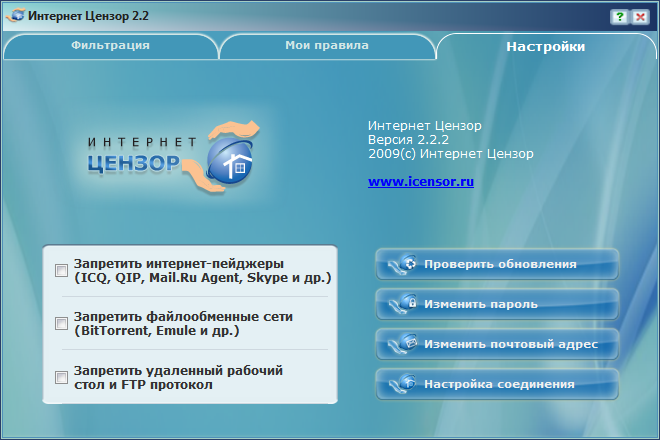 Правила
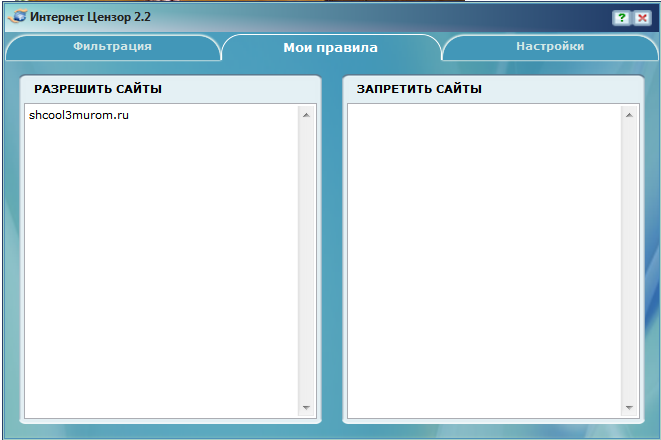 Временное отключение
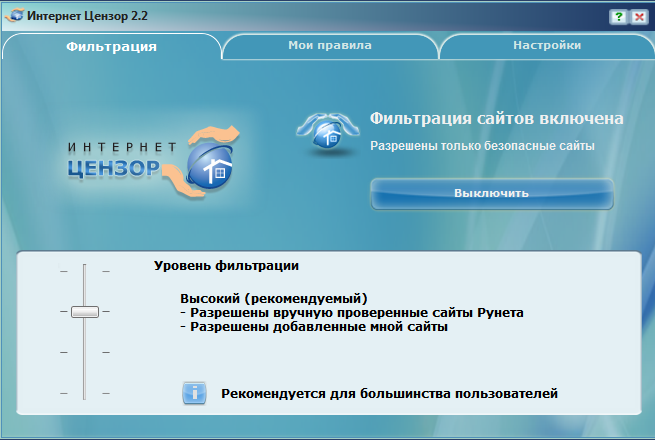 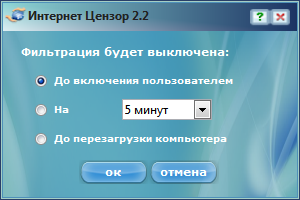